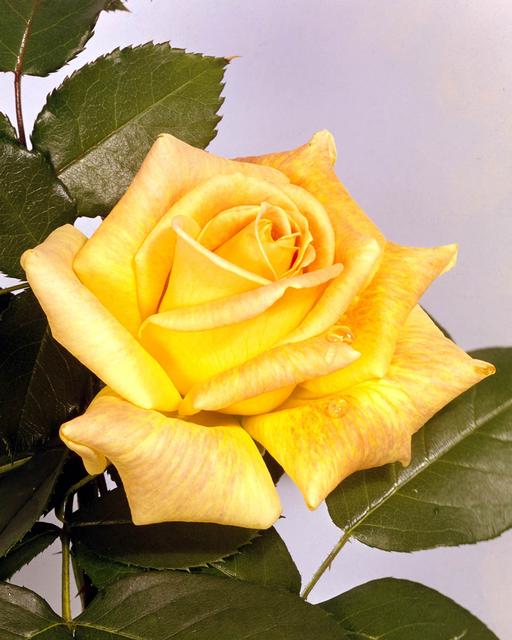 শুভেচ্ছা
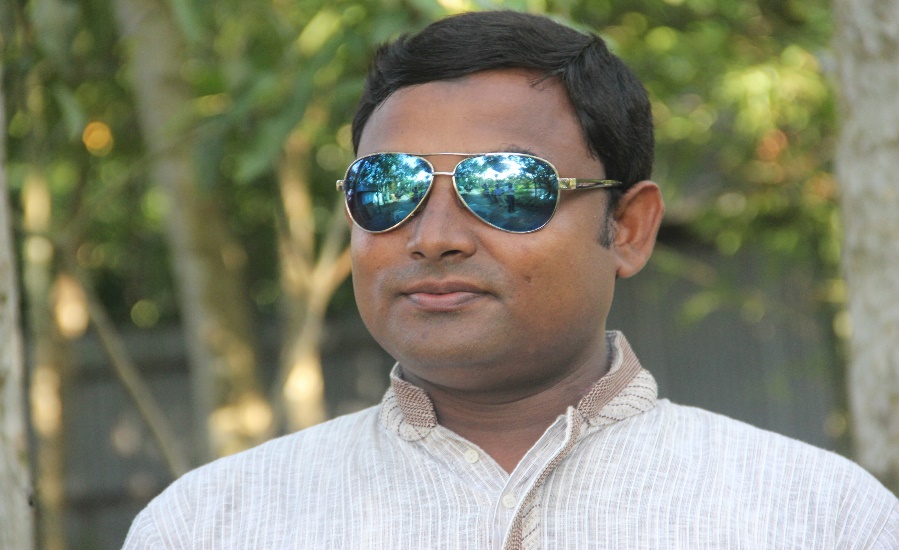 পরিচিতি
মোঃ মোস্তাফিজুর রহমান  
সহকারি শিক্ষক (কম্পিউটার)
জহিরপুর দাখিল মাদরাসা 
পাবনা সদর, পাবনা।
বিষয়ঃ তথ্য ও যোগাযোগ প্রযুক্তি
শ্রেনিঃ 6ষ্ঠ
আধ্যায়ঃ প্রথম
তথ্য ও যোগাযোগ প্রযুক্তির ব্যবহার
সময়ঃ ৫৫ মিনিট
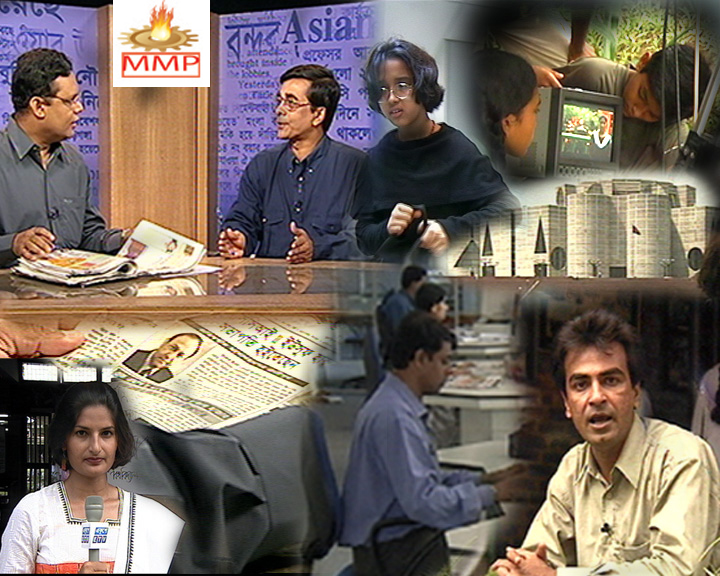 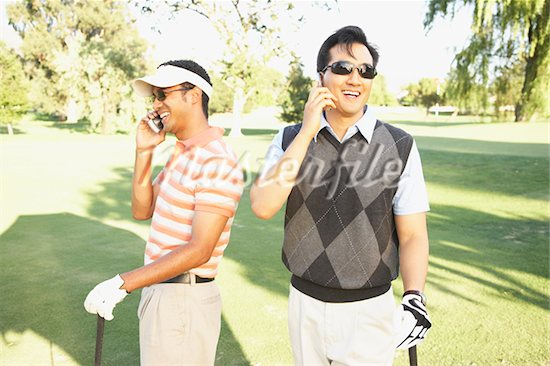 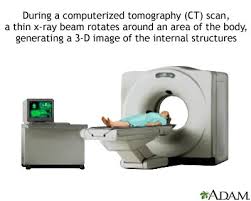 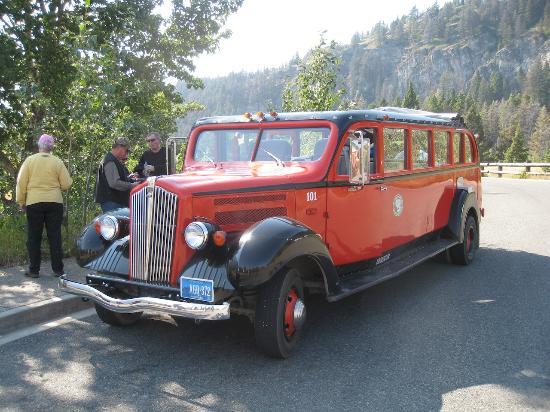 শিরোনাম
তথ্য ও যোগাযোগ প্রযুক্তির ব্যবহার
শিখন ফল
ICT এর পূর্ণরূপ কি?
তথ্য ও প্রযুক্তি ব্যবহার বর্ণনা করতে পারবে।
ICT এর পূর্ণরূপ
INFORMATION
ইনফরমেশন
I=
c=
COMMUNICATION
কমিনিউকেশন
T=
TECHNOLOYI
টেকনোলজি
ICT
INFORMATION AND COMMUNICATION  TECNOLOGY
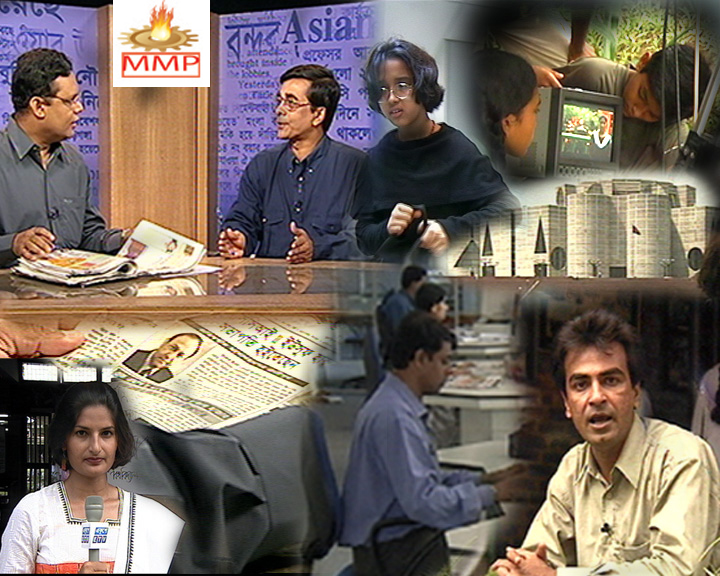 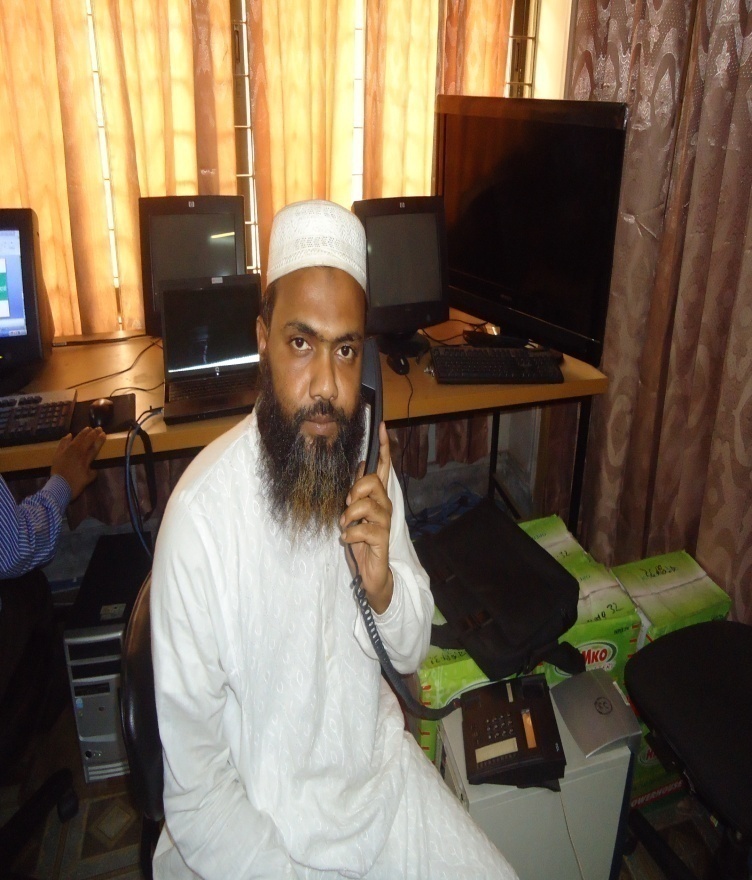 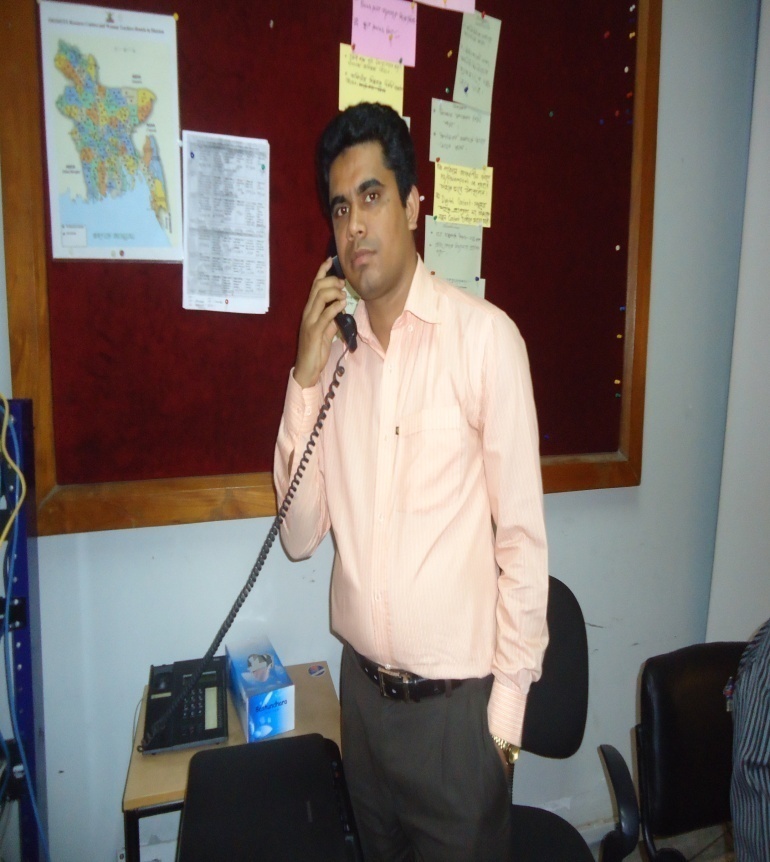 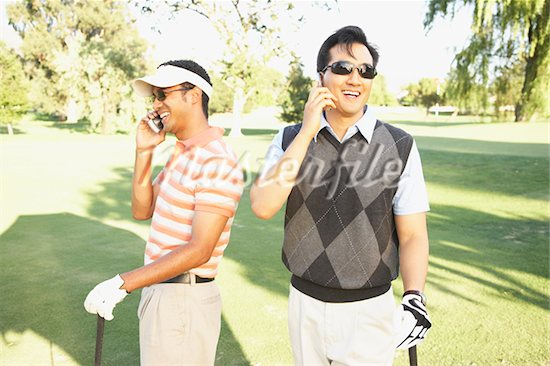 যোগাযোগ
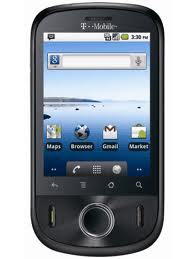 বিনোদন
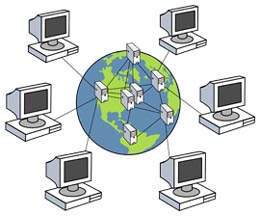 শিক্ষা
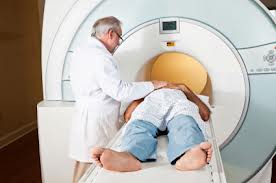 চিকিৎসা
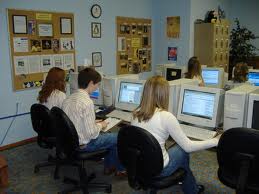 গবেষণা
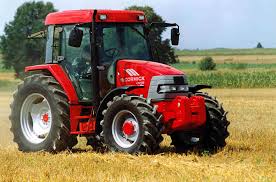 কৃষি
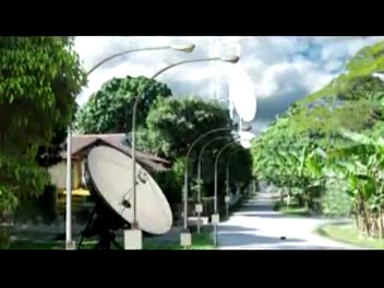 আবহাওয়া
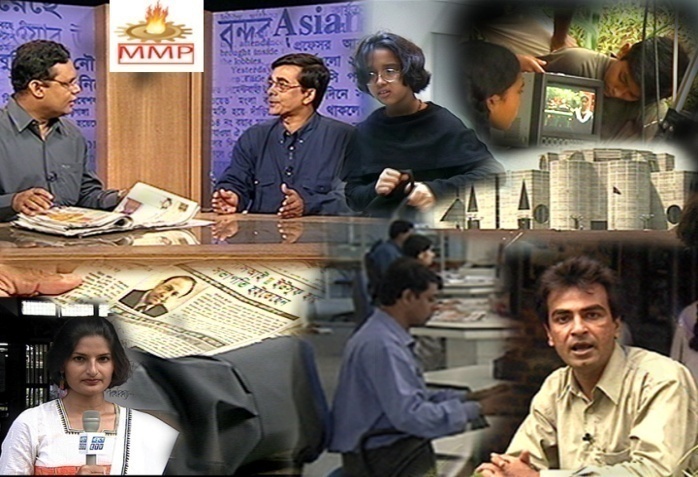 প্রচার মাধ্যম
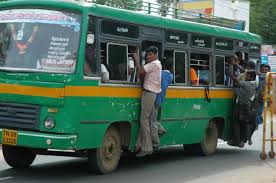 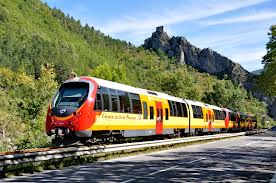 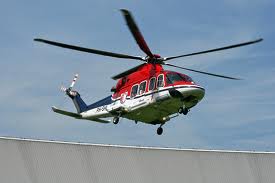 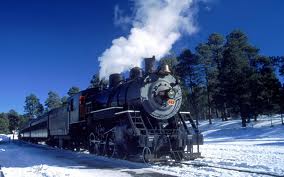 যাতায়াত
জোড়ায় কাজ
যোগাযোগের ক্ষেত্রে তথ্য ও প্রযুক্তি ব্যবহার লিখ।
দলগত কাজ
মানুষের জীবনে তথ্য ও প্রযুক্তি ব্যবহারের ক্ষেত্রগুলি লিখ।
তথ্য ও প্রযুক্তি ব্যবহার
ব্যক্তিগতভাবে বা সামাজিকভাবে যোগাযোগ
বিনোদন
শিক্ষাক্ষেত্রে
চিকিৎসা ক্ষেত্রে
কৃষি ক্ষেত্রে
পরিবেশ ও আবহাওয়া
প্রচার ও গণমাধ্যম
প্রকাশনা
শিল্প ও সংস্কৃতি
বিজ্ঞান ও গবেষণা ক্ষেত্রে
মূল্যায়ন
তথ্য ও প্রযুক্তির ব্যবহারের ২টি ক্ষেত্র বল।
তথ্য ও যোগাযোগ প্রযুক্তির ২টি প্রযুক্তির নাম  বল?
বাড়ীর কাজ
তথ্য ও যোগাযোগ প্রযুক্তি কি কি কাজে ব্যবহার হয় ব্যাখ্যা কর ।
ধন্যবাদ
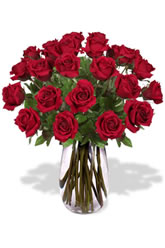